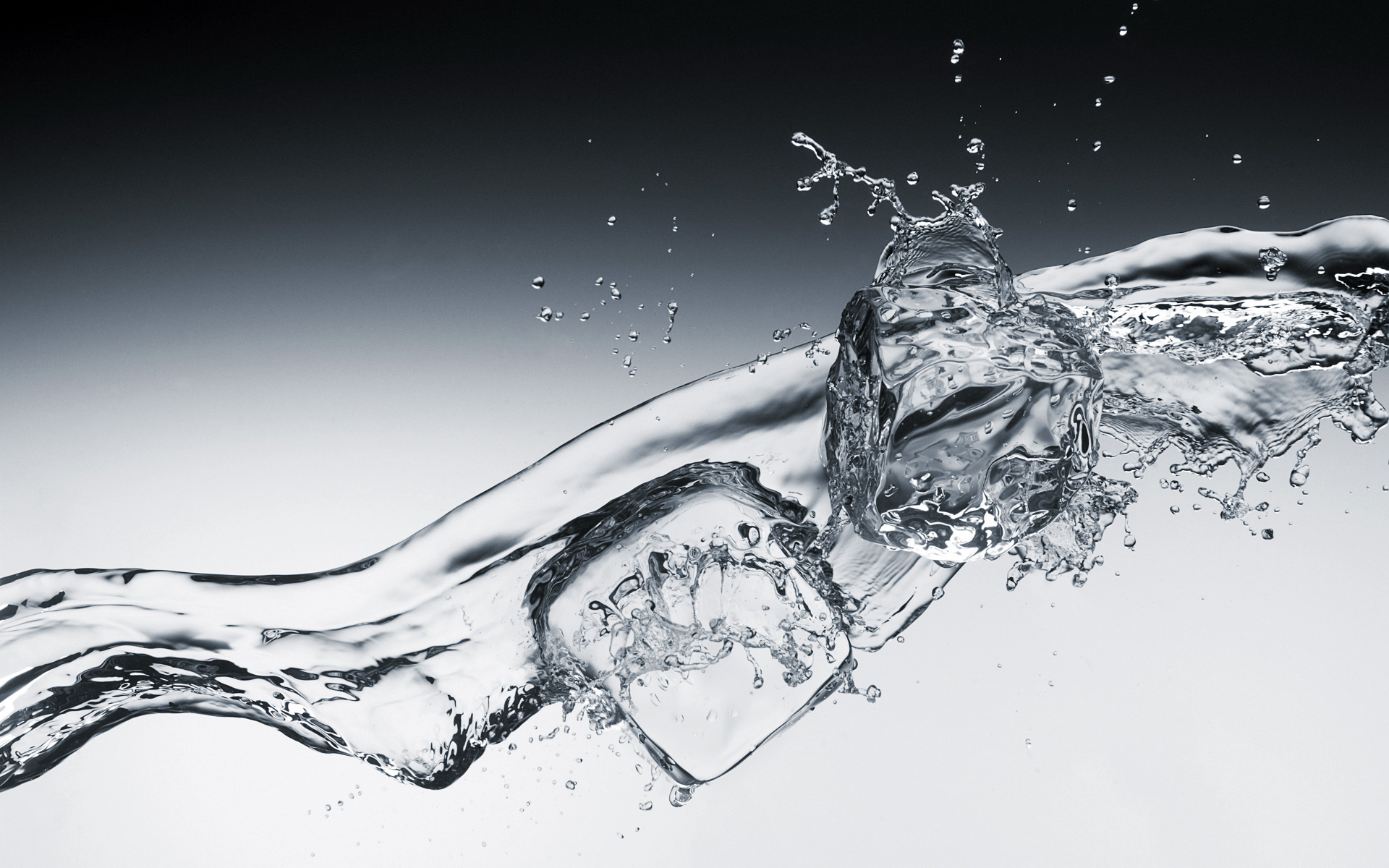 بچوں کو نمازی بنانے کے لئے کامیاب عملی نسخے اور طرہقے
إعداد وتدريب:
أ/هناءالصنيع
اردو قالب:
سیف الرحمن حفظ الرحمن تیمی
السلام عليكم و رحمة الله وبركاته

                خوش آمدید
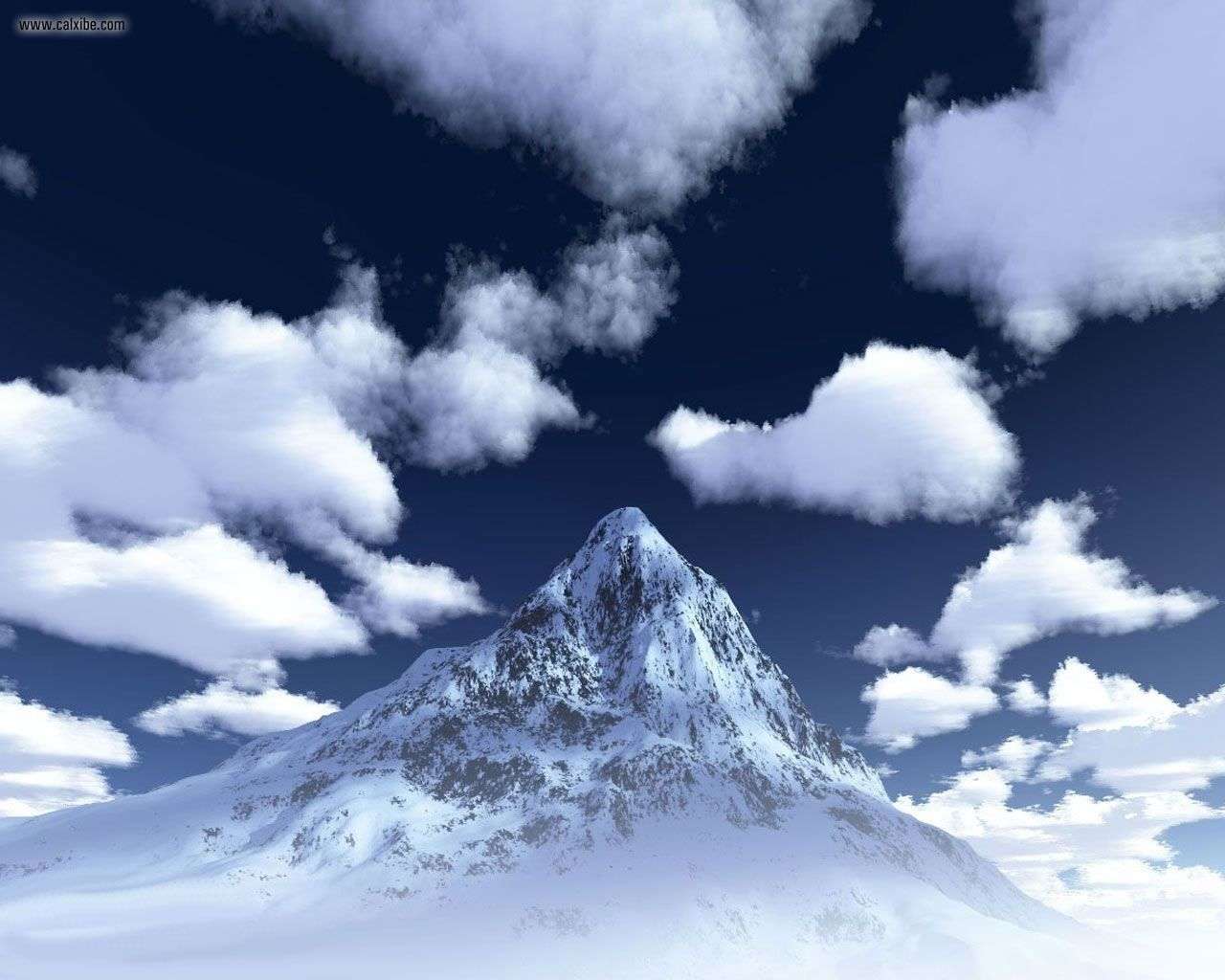 1- اخلاص کی پاسداری 

 2- موت کی تیاری 

3- شخصی نگرانی
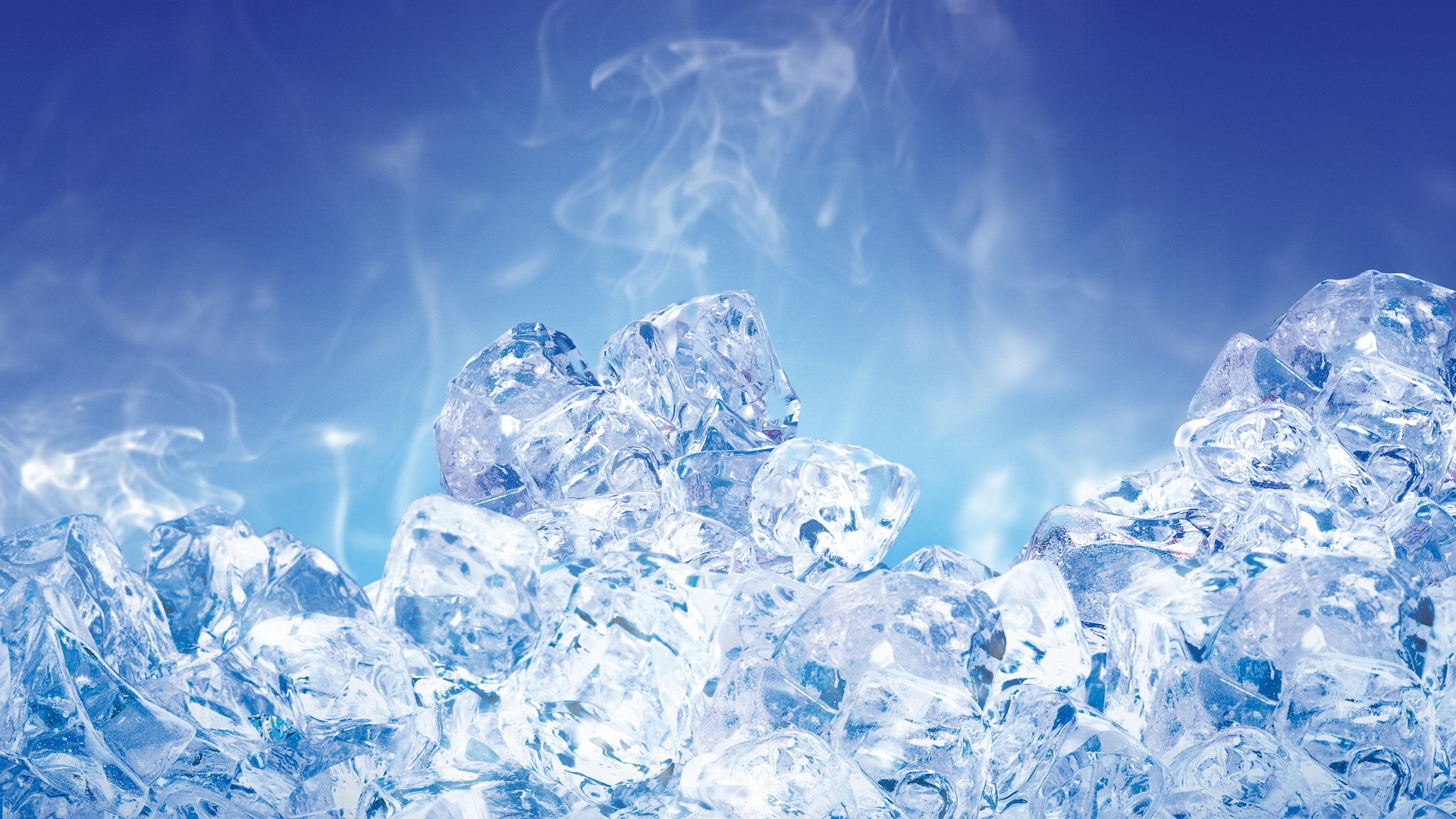 4- پڑوسیوں کا تعاون کریں اور ان سے تعاون لیں
5- اپنے بچہ کے سامنے یہ ظاہر نہ کریں کہ آپ اس کی اصلاح سے مایوس ہو گئے ہیں 
6- اہل خانہ کے سامنے علمی اور نصیحت آموز موضوعات پر درس دینے کا اہتمام کریں
 7-  والدین کی عدم موجودگی(نماز کا پابند کرنے میں مخل ہوتی ہے) 
 (اس کے وجوہات یہ ہو سکتے ہیں :کام کاج، بیماری،سفر اور طلاق ).
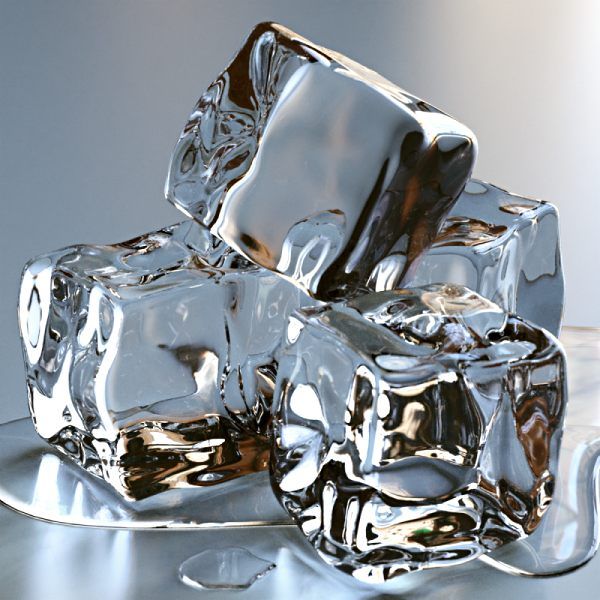 8- اچھی اور بری موت کے قصے انہیں سنائیں
9-نماز کے معاملہ میں ان کے ساتھ سنجیدگی برتیں
10- دنیاپر اخروی معاملات کو ترجیح دیں
11- نماز نہ پڑھنے پر شرعی ضابطوں کی روشنی میں ان سے لاتعلقی برتیں
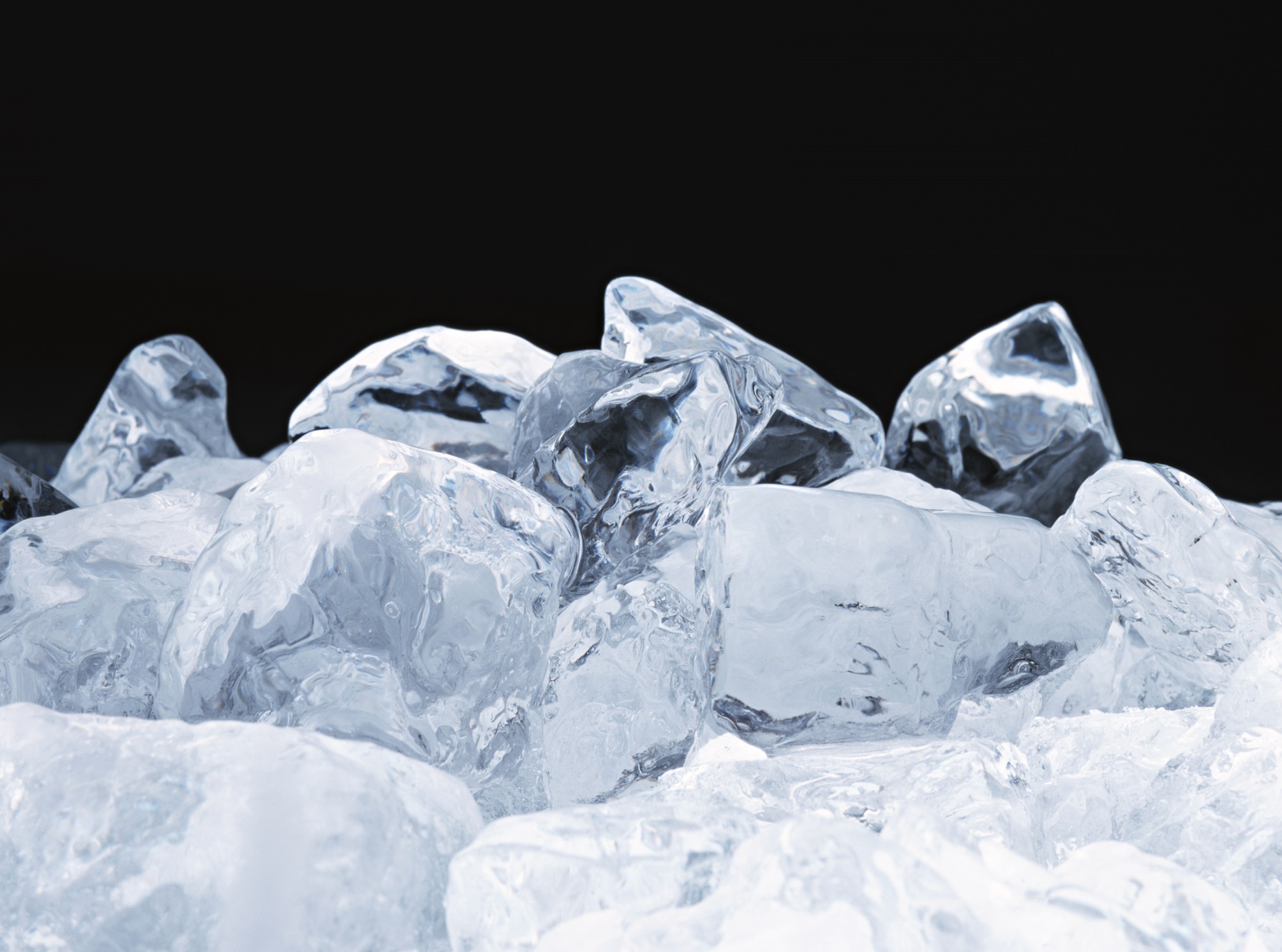 12- مدرسہ سے رابطہ کریں اور اساتذہ اور معلمات کے تعاون سے اپنے بچوں کو نماز کی رغبت دلائیں.

13- پینٹنگ بکس (رنگ سازی کی کتابوں) کے ذریعہ ان کے اندر نماز کا شوق بیدار کریں 

14- بچوں سے جذباتی لگاؤ رکھیں(خواہ لفظی طور پر ہو  ہو یا جسمانی).
15- اپنے بچوں کے دل کو اللہ وابستہ رکھیں تاکہ ان  کی محبت، امید اور خوف سب اللہ سے قائم ہوں.
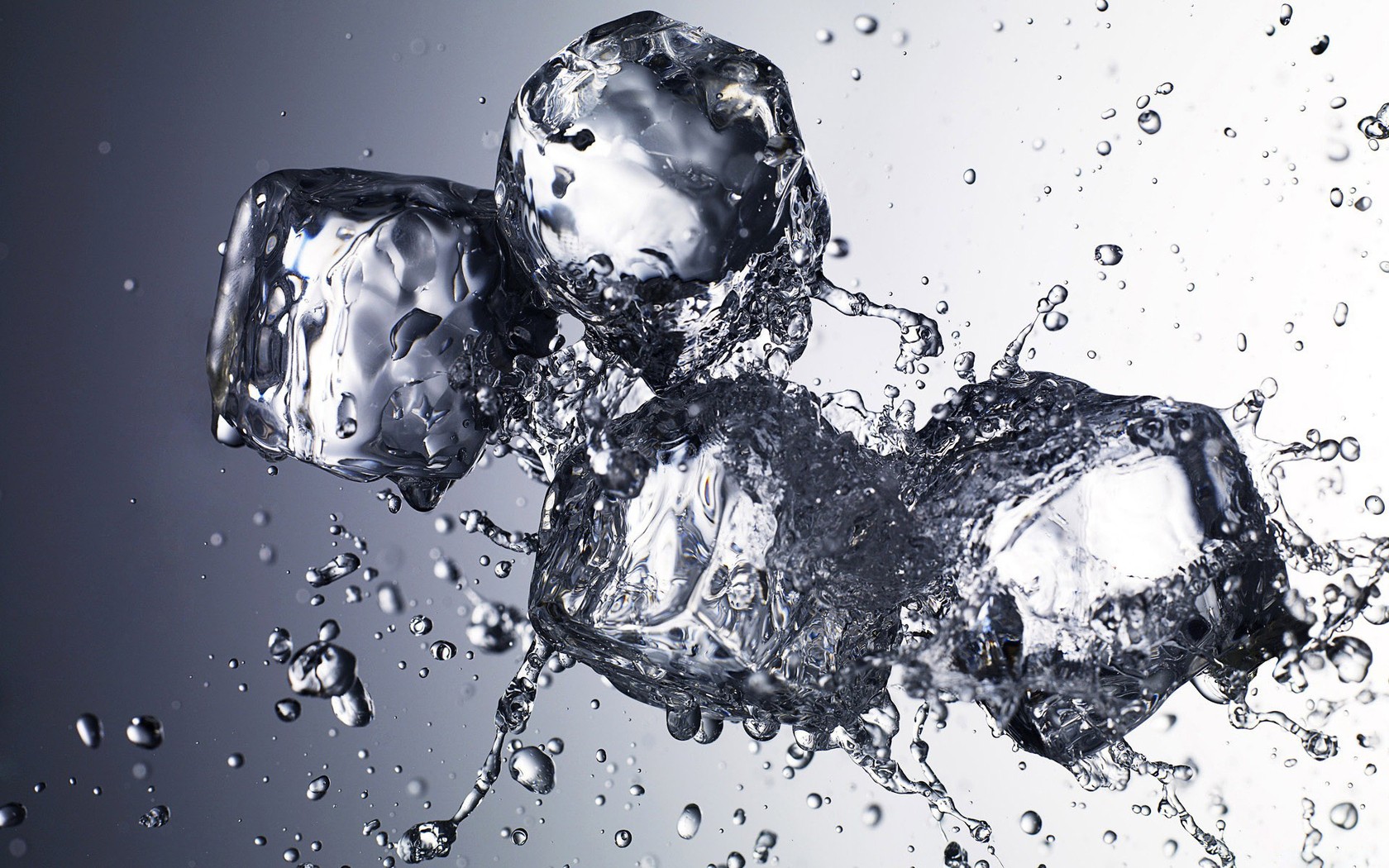 16- کیا آپ اپنے بچوں کو جب نماز کے لئے جگاتے ہیں تو وہ اکتاہٹ اور پریشانی ظاہر کرتے ہیں؟
حل
انہیں دعا دیں
قرآنی آیات سنائیں
احادیث 
نغمے
وعظ و نصیحت کا سہارا لیں
جگانے کے بعد ان کی نگرانی کریں 
سونے سے پہلے الارم لگائیں
ان کی دل جوئی کریں
باتوں سے ان کا دل بہلائیں
جسمانی لگاؤ رکھیں 
خوش کن خبر دیں 
پانچ منٹ نصیحت کریں 
انہیں اے سی فراہم کریں
چادر دیں
روشنی مہیا کریں
پانی کے چھینٹے ماریں
انعامات سے نوازیں
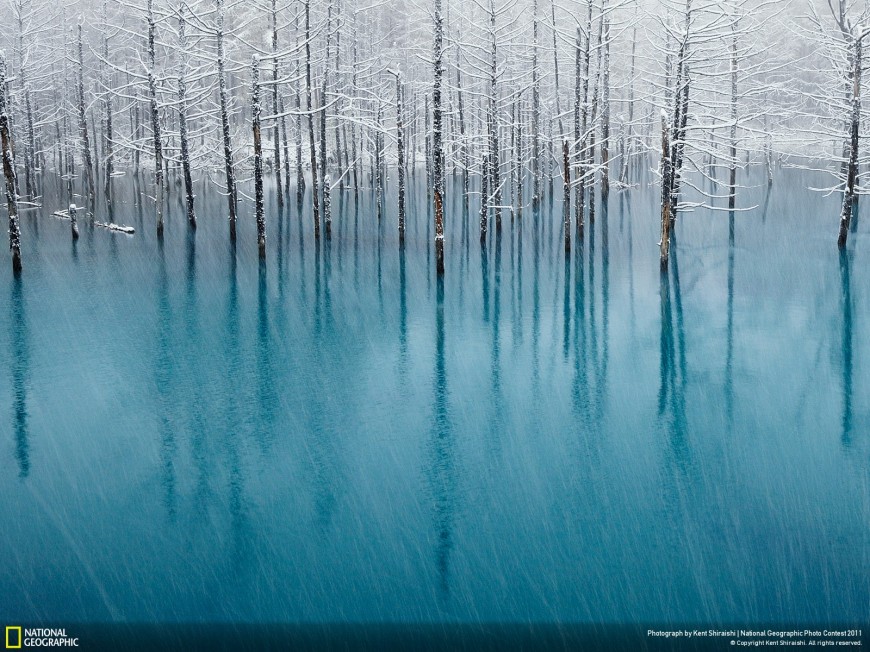 17-نماز چھوڑنے پر انہیں ماریں. 
مارنے کے شرعی ضابطے کیا ہیں؟ان کا لحاظ رکھیں
18- والد کی ہیبت اور رعب
19- تذکیر اور یاد دہانی کا مرحلہ
20- والدین نماز کا حکم دینے کی ذمہ داری ایک دوسرے پر  ڈال کر نہ ٹالیں
21- جو کسی بھلائی(نماز) کی رہنمائی کرے گا اسے بھی اس کا ثواب ملے گا
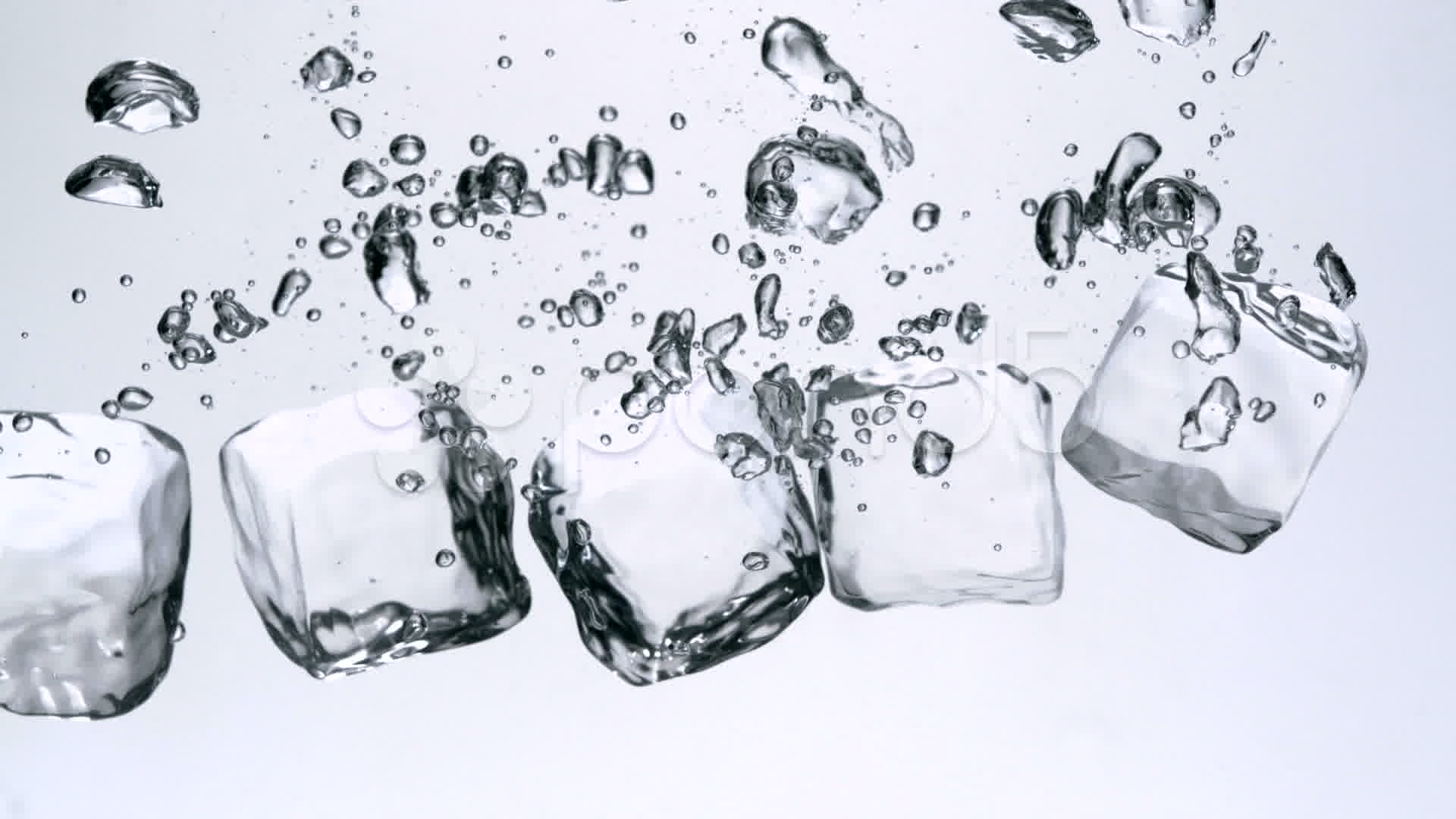 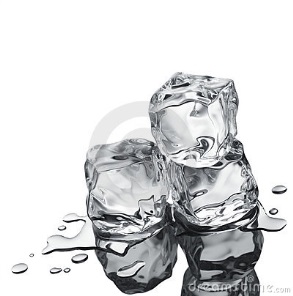 22-فورا أن کی نوازش کریں اور بہ تدریج اسے کم کرتے جائیں (تاکہ انہیں نماز کی عادت ہوجائے)

23-جو بچہ نمازی ہو اسے دل کے زیادہ قریب رکھیں 

24 نماز کے اوقات میں انہیں موبائل پر میسج کرکے یاد دہانی کرائیں


25-انہیں بتائیں کہ نماز جنگ، بد امنی وخوف و ہراس اور بیماری کی وجہ سے ساقط نہیں ہوتی ہے
26- مادی اور معنوی دونوں قسم کی محرومیت کے ذریعہ انہیں نماز کا پابند کریں                                  
27- پابندی کرنے پر ان کی تعریف کریں اور اس میں اعتدال بہ حال رکھیں

28-ان کی  تربیت کے لئے عملی طور پر انہیں نماز سکھائیں
29- مسجد میں نماز پڑھنے کے لئے محلہ کے بچوں  کے اندر منافست کی روح پھونکیں 
30- أن کے معقول مطالبات کو جائز شروط کے ساتھ پوری کریں
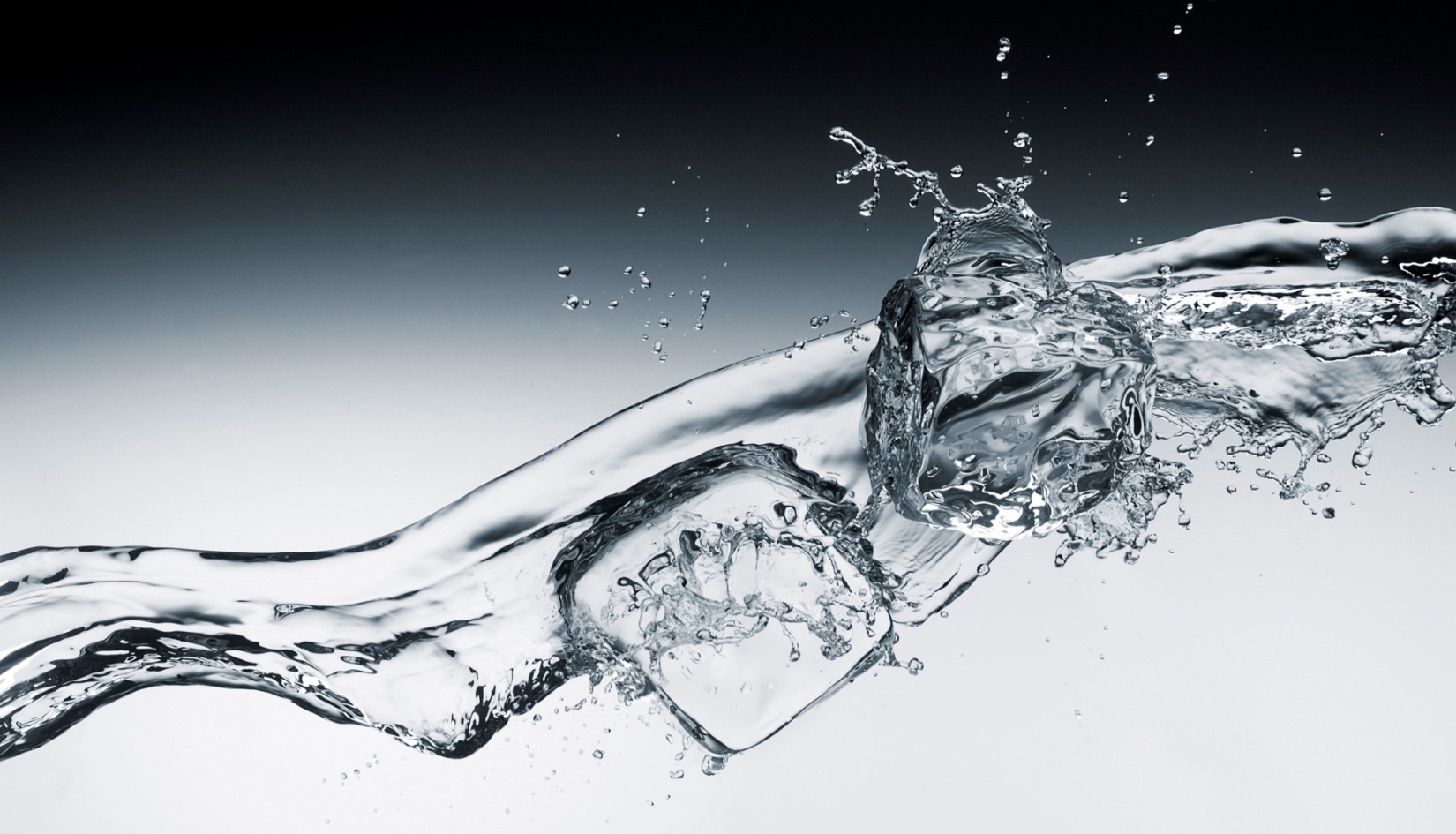 31- اپنے بیٹے اور بیٹی سے انفرادی طور پر مل کر انہیں سمجھائیں
32- نیک لوگوں کے ساتھ اجتماعی ٹور پر نکلیں
33- بچوں کے لئے بہتر آئیڈیل منتخب کریں

34- اپنے بچوں کو یہ عادت دلائیں کہ وہ ایک دوسرے کو نماز کی تذکیر کیا کریں
35- نماز چھوڑنے والے کو اونچی جگہ پر کھڑا کرکے کوئی سزا دیں
36- قابل قبول اور دور اندیشانہ انداز میں بار بار انہیں نماز کی تلقین کرتے رہیں
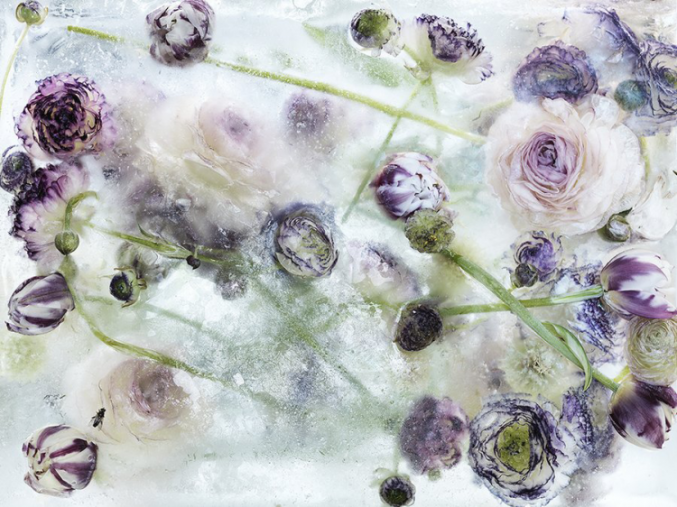 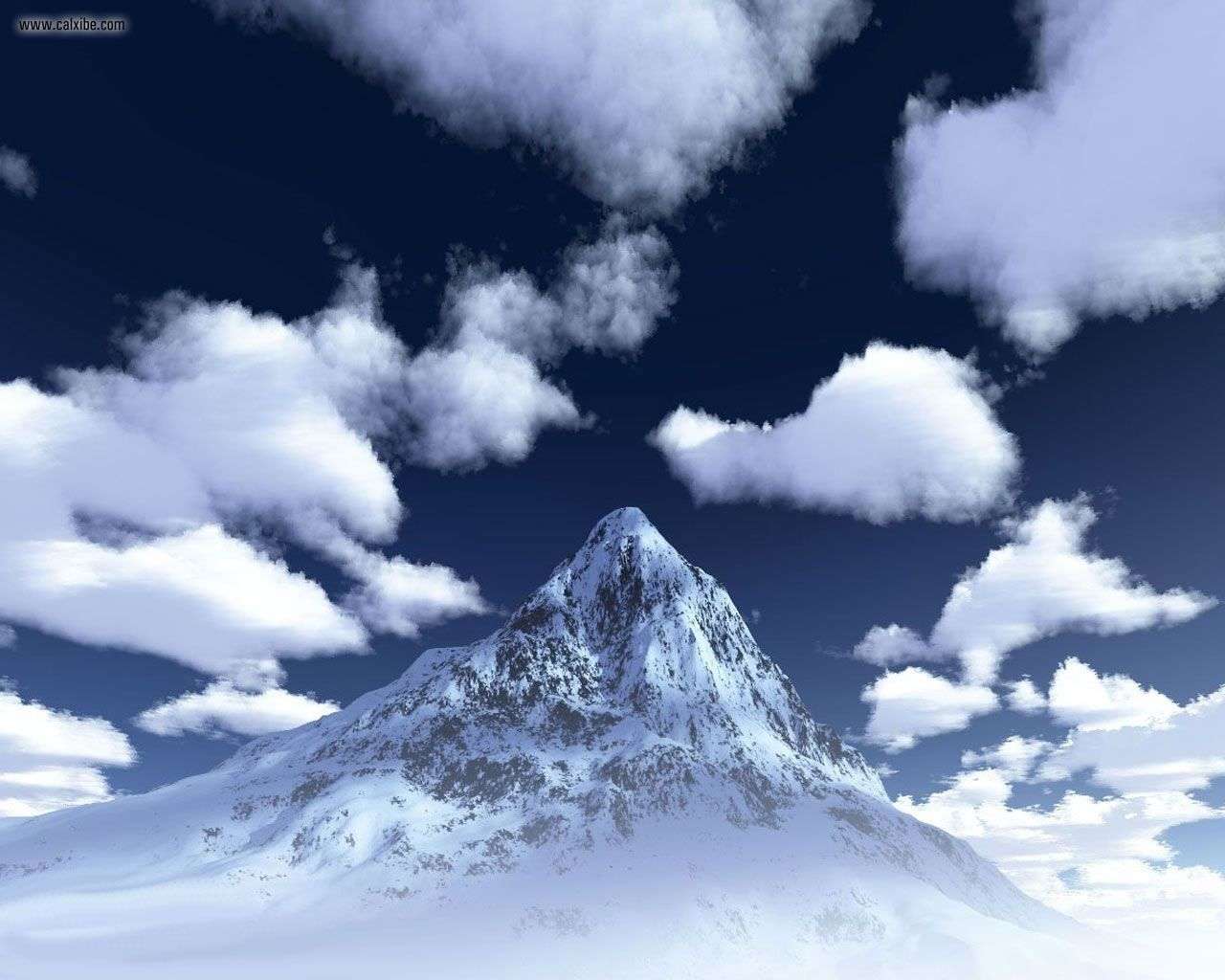 37- انہیں مثبت سوچ اور فکر سے لیس کریں

38- شادی سے پہلے بچوں کو نماز کا پابند بنانے کے طریقوں سے واقفیت حاصل کرلیں 

39- نماز سے متعلق نعمت اور عذاب دونوں قسم کی آیات سے انہیں روشناس کرائیں
40- صرف یہ کہنا کافی نہیں کہ "نماز پڑھ لو"
41-باڈی لینگویج کا استعمال کریں:( آواز کا زیر وبم،نگاہوں کی چمک،چہرے کے خد وخال)
42-جس طرح ان کی پڑھائی پر آپ محنت کرتے ہیں اسی طرح بلکہ اس سے زیادہ نماز کے سلسلے میں ان پر محنت کریں
43-ان کے وضوء اور نماز کی درستگی کا خیال رکھیں (عملی طور پر انہیں اس کی تربیت دیں)

44- نماز کا حکم دیتے ہوئے ان کے سامنے قرآنی آیات دہرائیں
45- ان کے رو در رو اور پیٹھ پیچھے انہیں دعائیں دیں
46-جب اجتماع اور میٹنگ میں جانے کا اتفاق ہو تو ان کی نماز کا خیال رکھیں 
47-جب کوئی بچہ آپ کے گھر مہمان ہوتو اسے نماز کی تذکیر کریں
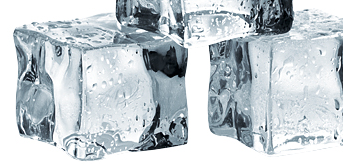 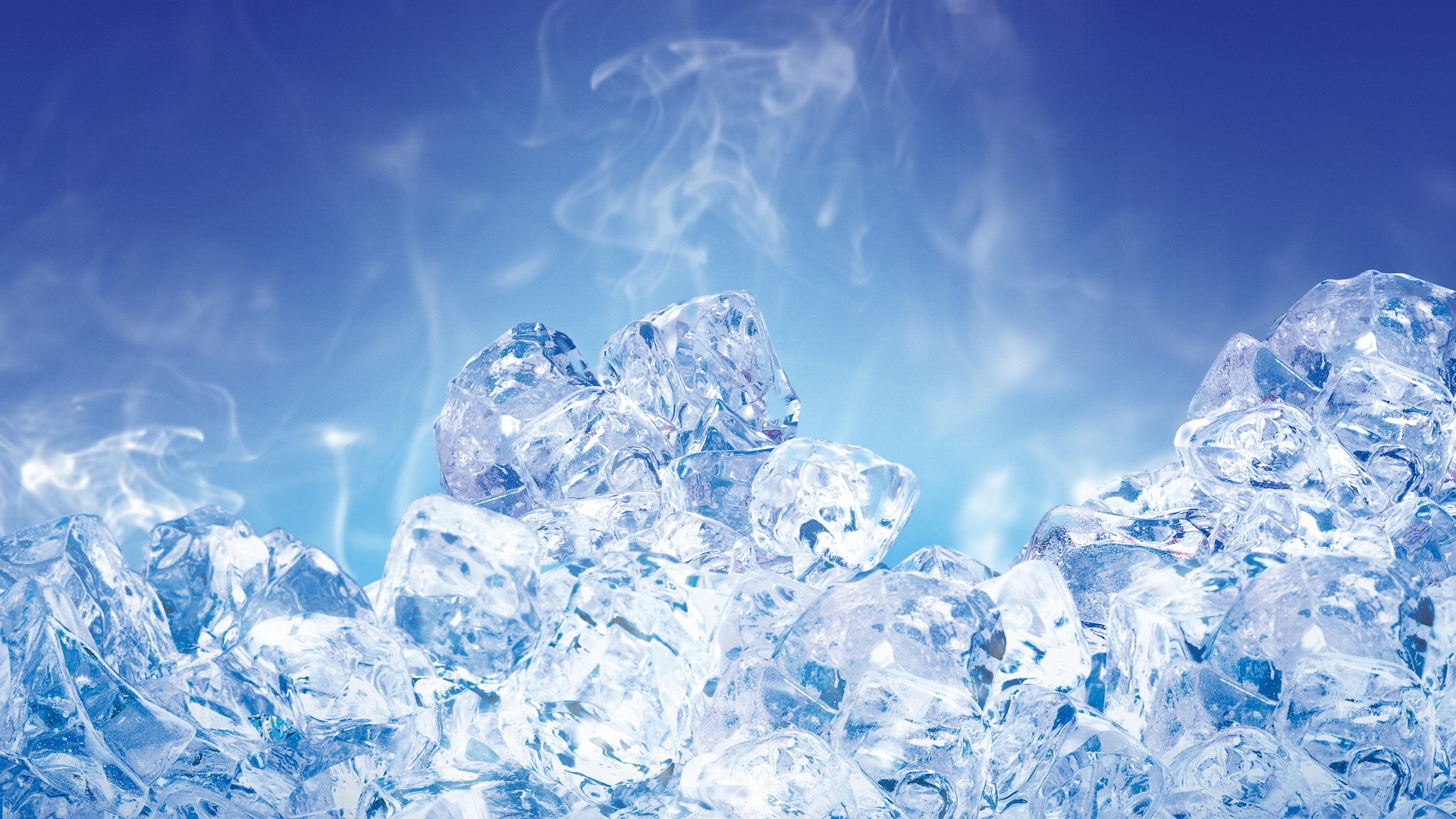 48-اپنے بچوں سے سچی محبت
رکھیں

49-اپنے مقصد برآری کے لئے اللہ پر توکل رکھیں

50- بچوں کو نماز کا پابند کرنے کے
لئے پانچ سال محنت کریں گے تو پوری عمر بے فکر رہیں گے

51- ان کے لئے خاص دوپٹہ اور مصلی کا انتظام کریں
وقت کی پابندی کے ساتھ نماز کا عادی بنانے کے لئے اپنے بچوں کی کیسے مدد کریں؟
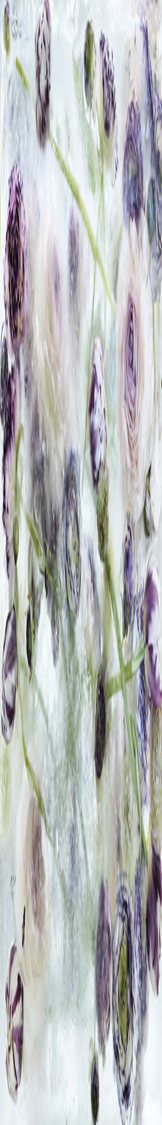 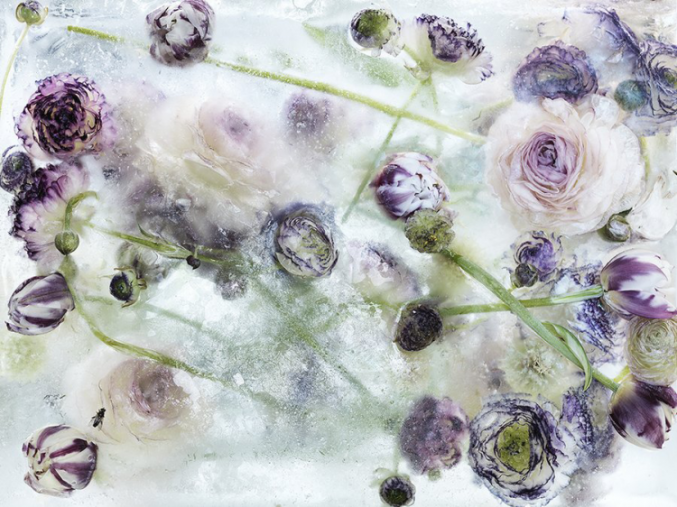 اللہ کی اعانت سے قوت حاصل کریں، اپنی بلند ہمتی پر قائم رہیں، آپ ایک ایسے جہاد میں ہیں جس کا اجر آپ کے نامہ اعمال میں درج ہورہا ہے، اور آپ کو اپنے مشن میں کامیابی مل کر رہے گی جو کہ یہ ہے :
 (اولاد کو نماز کا پابند بنانا)